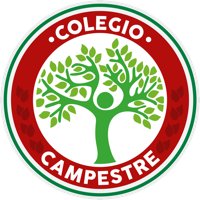 LECTORES COMPETENTES
Proposiciones aristotélicas
Elaborado por: Diana C. Garzón
¿Qué es una proposición aristotélica?
Las proposiciones aristotélicas son afirmaciones que  expresan la relación entre dos clases a través del Verbo Ser (Es o Son).
Permite clasificar un concepto, por lo tanto, puede o no pertenecer a una categoría.

Ejemplo: Todos los niños son seres humanos.
¿A qué clase pertenecen los siguientes elementos?
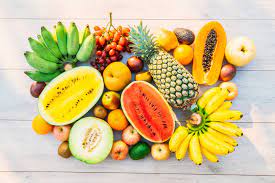 Ejemplos
Toda fresa es fruta.


Algunos animales son carnívoros.
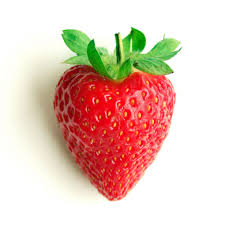 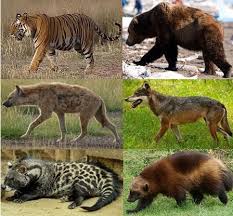 Elementos de las proposiciones aristotélicas
Todos     los nevados     son      fríos
Conector
Clase 2
Clase 1
Cuantificador
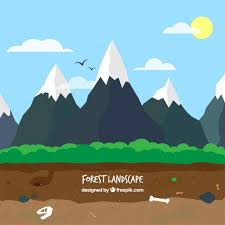 Todos los nevados son fríos
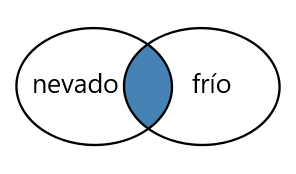 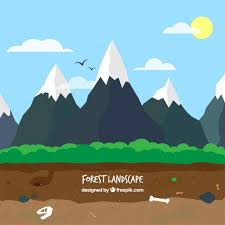 Tipos de proposiciones aristótelicas
Tipos de proposiciones aristotélicas
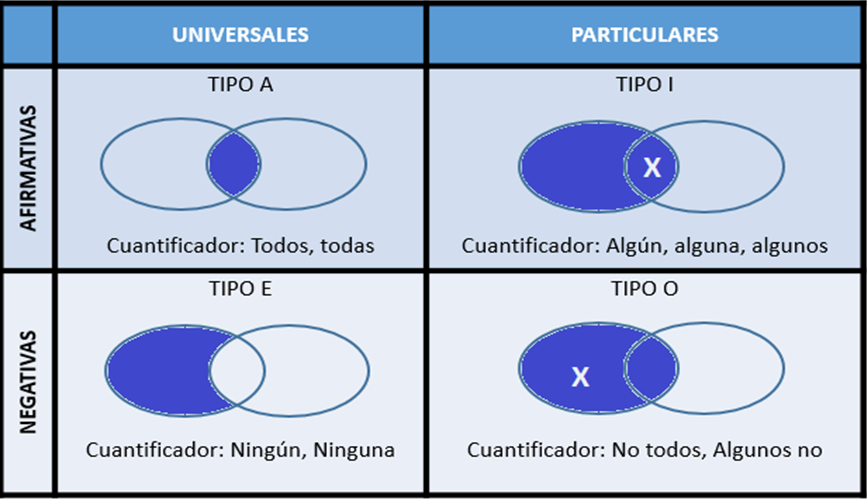 ¿Cómo graficar proposiciones aristotélicas
Revisa el tipo de proposición (A,E,I,O)
Dibuja el conjunto.
Escribe en el mentefacto la clase 1 y la clase 2.
No es necesario escribir el cuantificador, ni el verbo.
Se colorea en el mentefacto el cuantificador, según su tipo (A,E,I,O)
Ejemplos
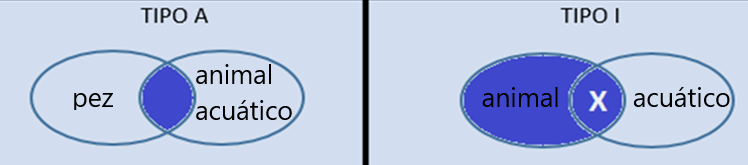 Todos los peces son animales acuáticos
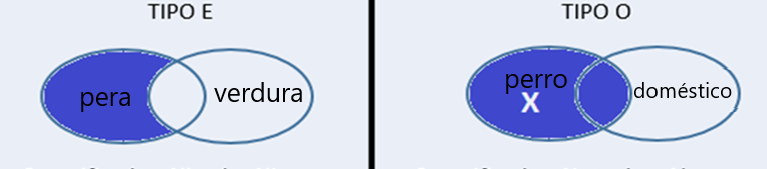 Ninguna pera es verdura
Ejemplos
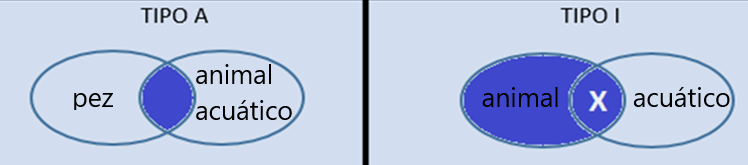 Algunos animales son acuáticos
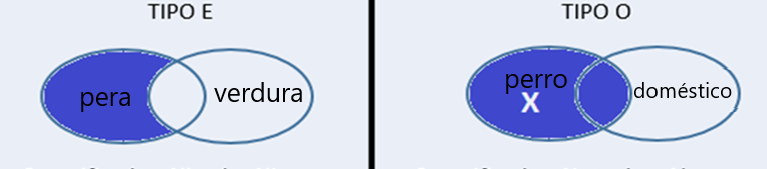 No todo perro es doméstico